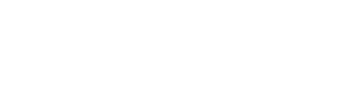 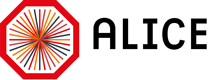 Probing charm hadronization
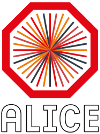 The production cross section of heavy-flavor hadrons is calculated through a convolution of three components within the pQCD framework.
Fragmentation function
(hadronization)
Hard scattering
cross section
Parton distribution functions
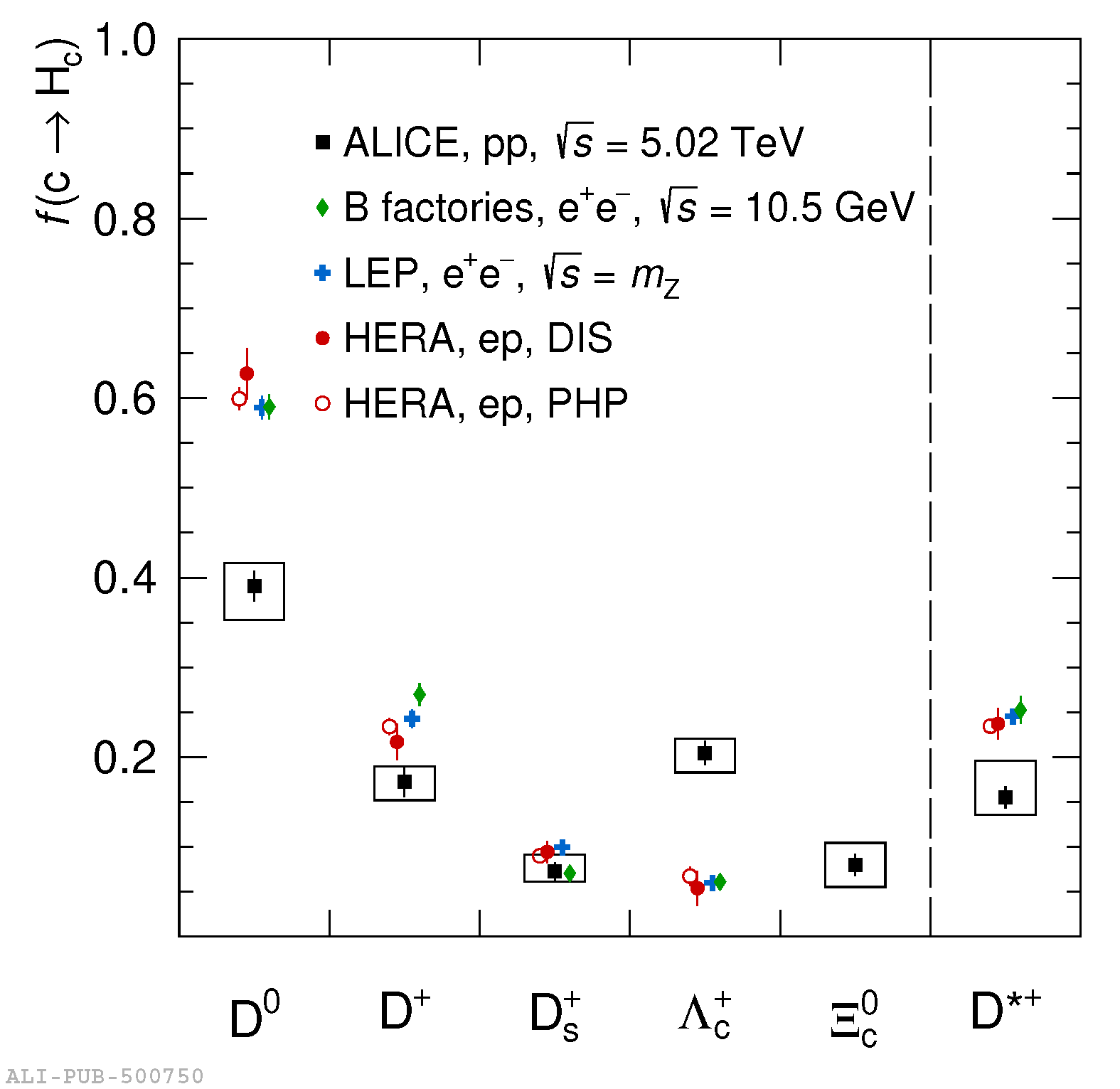 Charm-quark fragmentation fractions into charm hadrons measured in pp collisions comparison with experimental measurements performed in leptonic collisions
tao.fang@cern.ch
2
2
ALICE experiment in Run 2
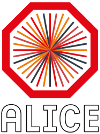 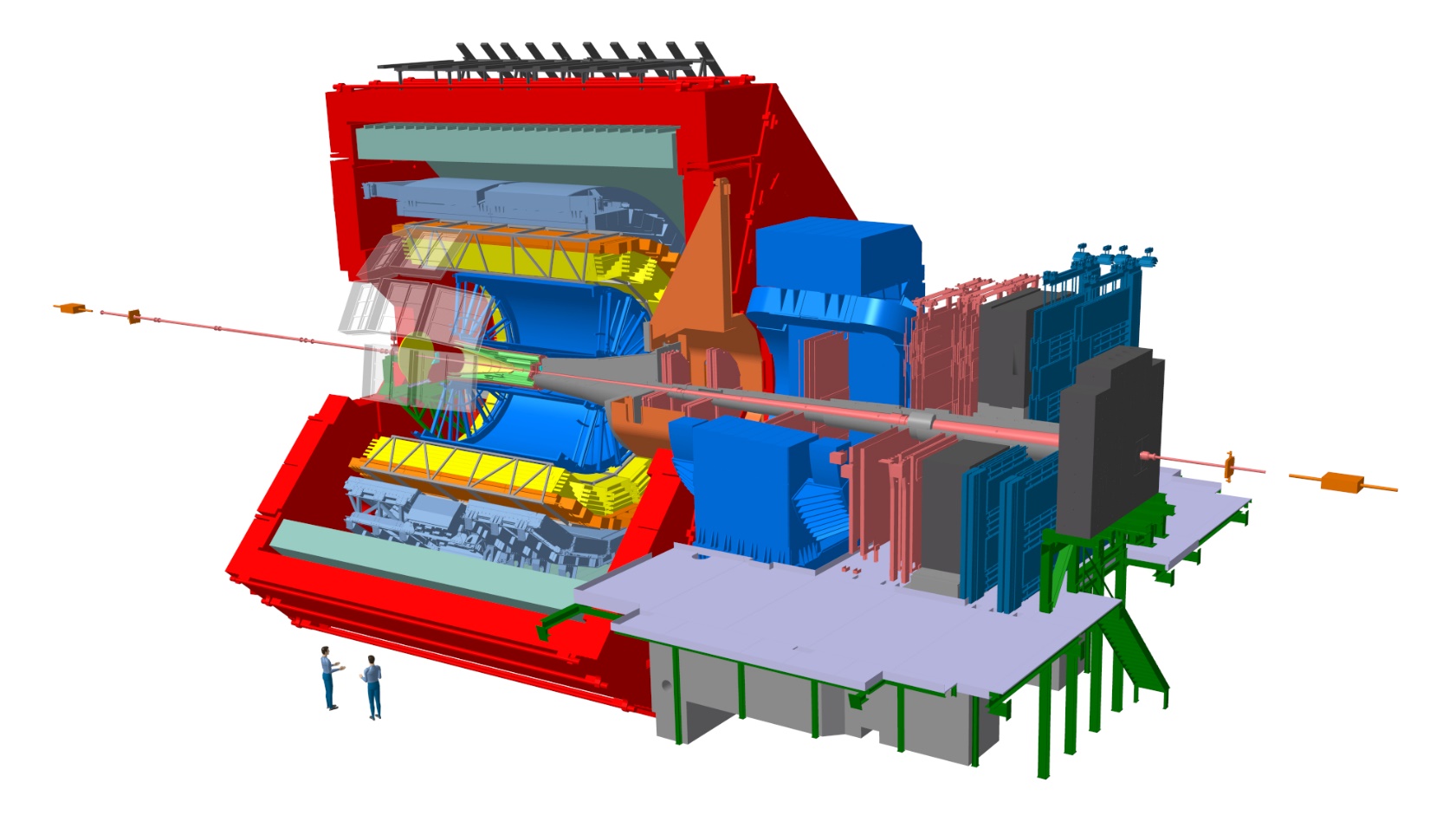 tao.fang@cern.ch
3
3
ALICE experiment in Run 3
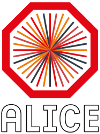 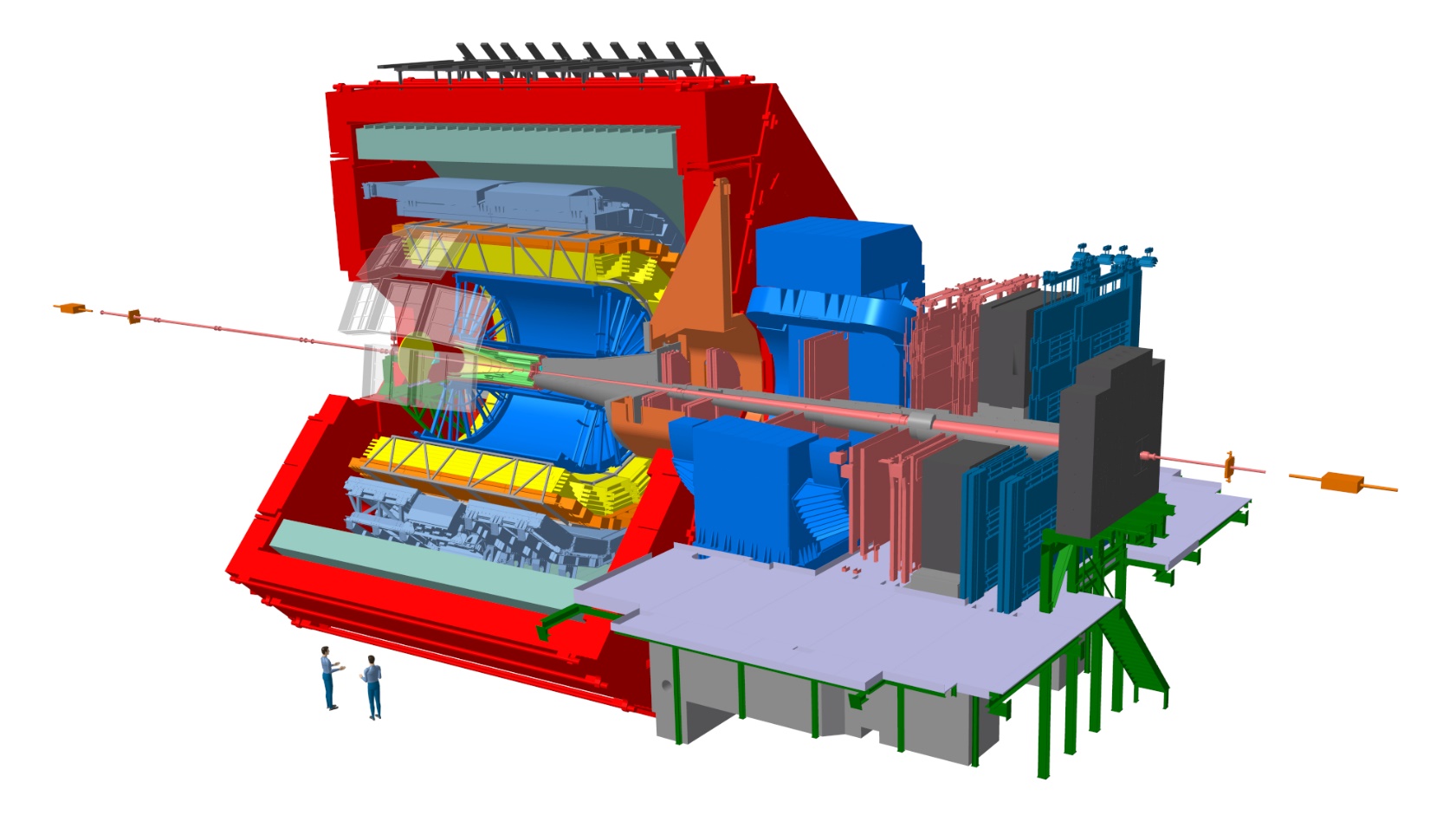 The major upgrades for ALICE during Run 3 

ITS: Using new ALPIDE pixel sensors, significantly enhancing resolution and track reconstruction efficiency.


TPC: Upgraded to GEM (Gas Electron Multiplier) technology, increases the TPC readout rate, allowing it to handle a Pb-Pb collision rate.
tao.fang@cern.ch
4
4
Measurements in pp collisions
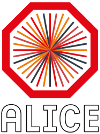 u
u
PhysRevC.107.064901
d
u
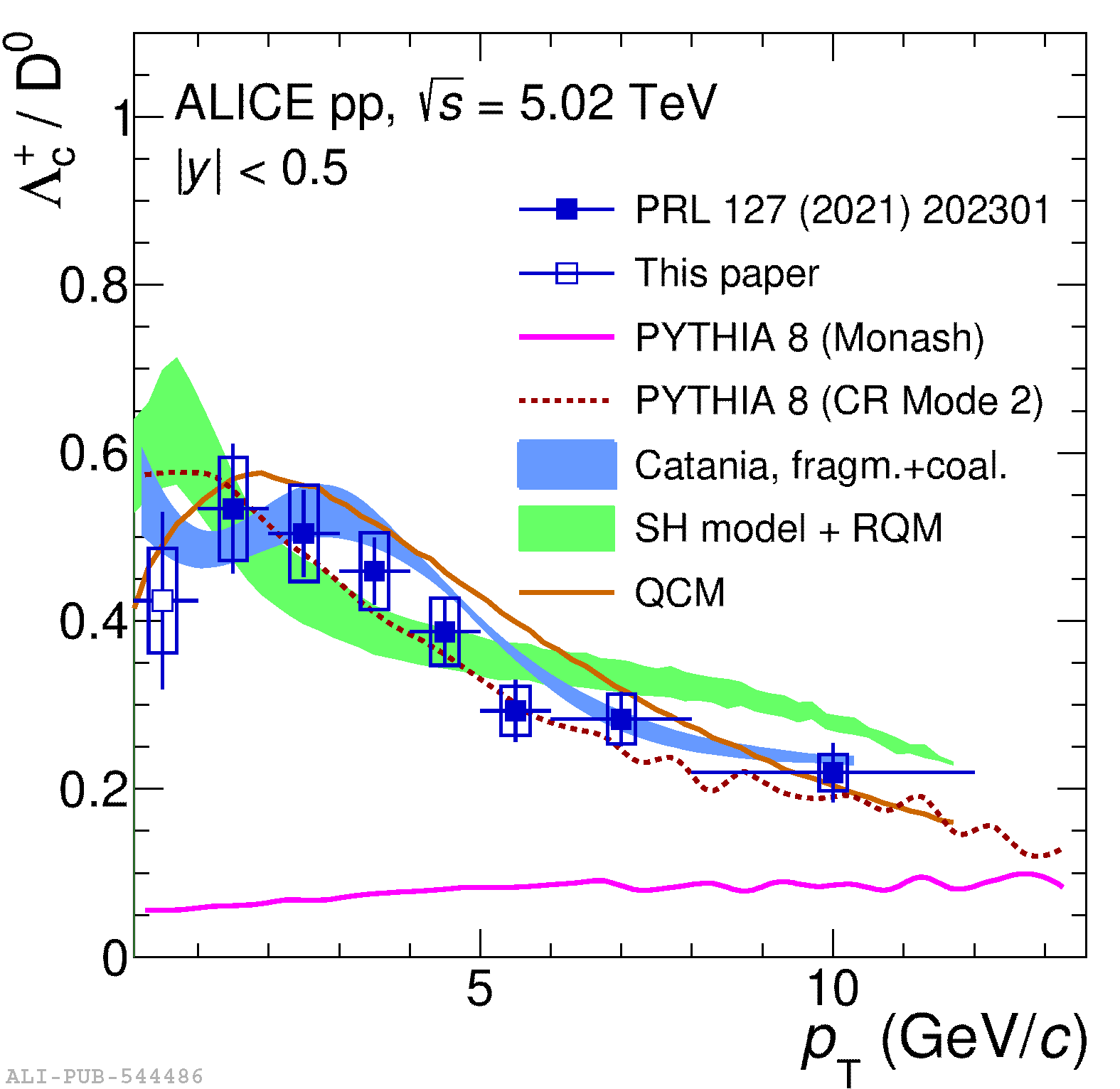 d
c
c
u
d
c
c
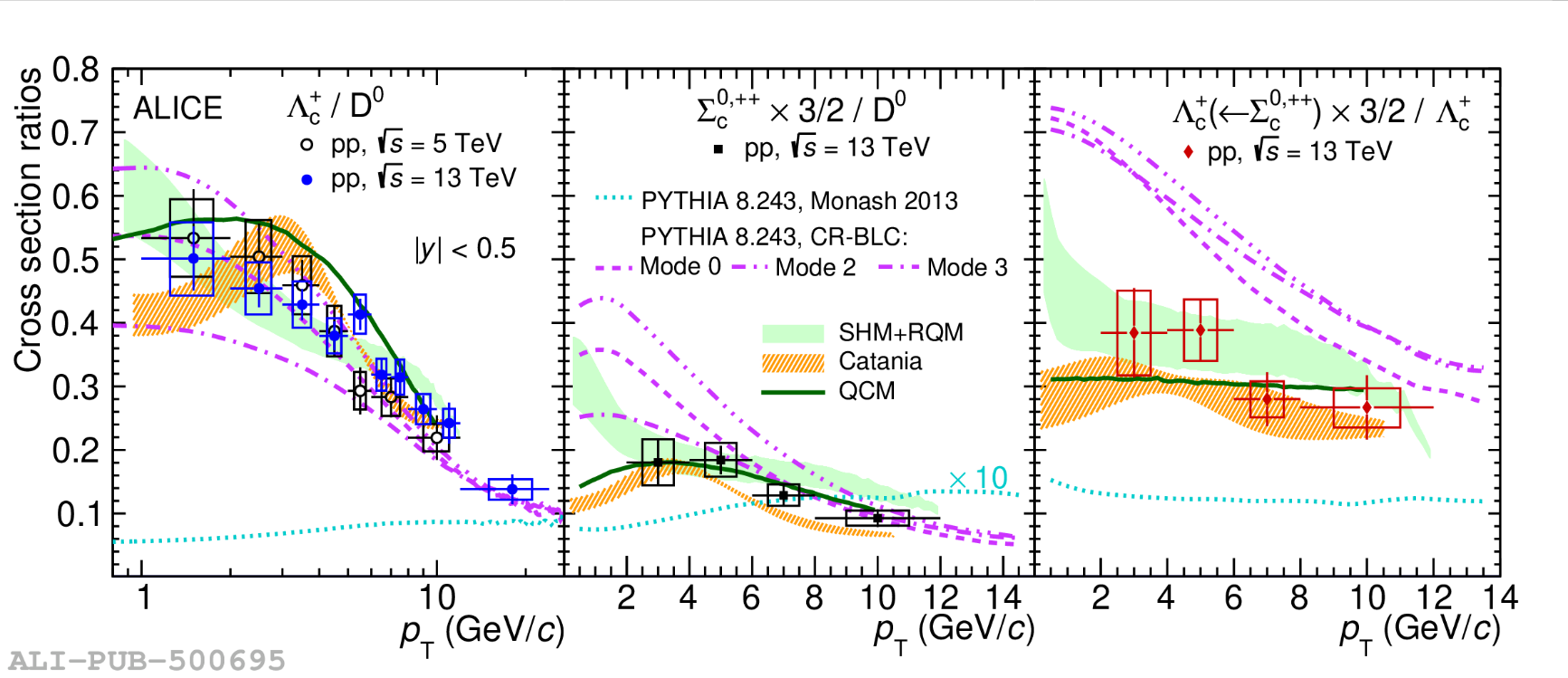 PhysRevLett.128.012001
tao.fang@cern.ch
5
5
Measurements in pp collisions
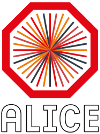 s
s
s
d
s
u
c
c
c
Phys.Lett.B 846 (2023) 137625
JHEP12(2023)086
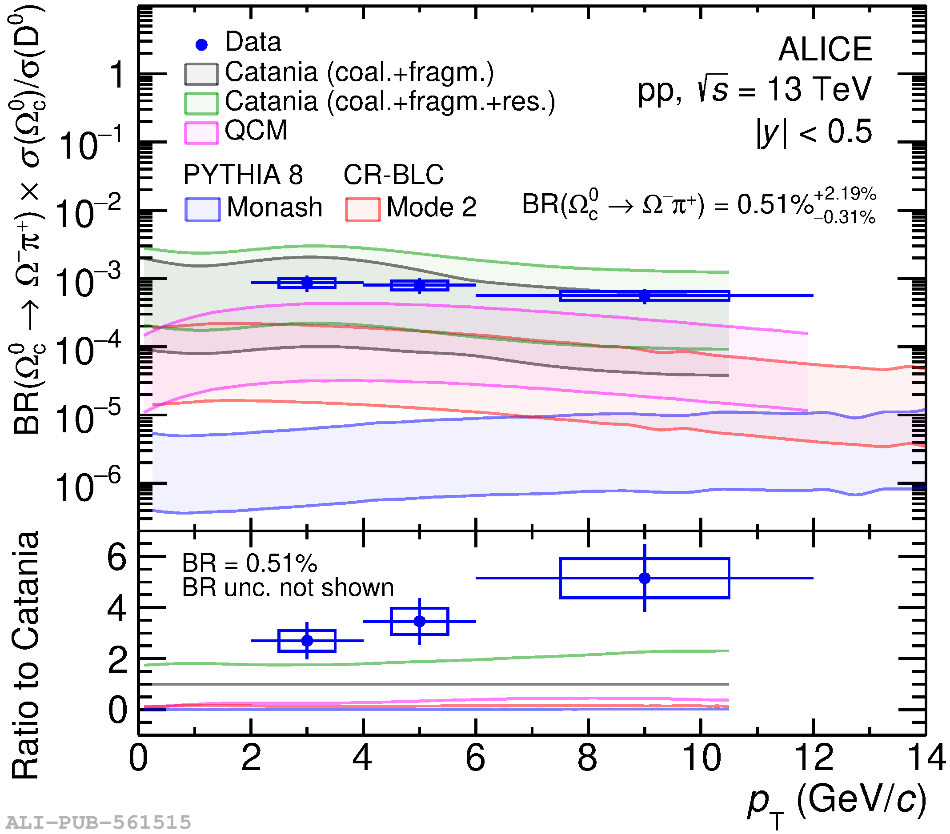 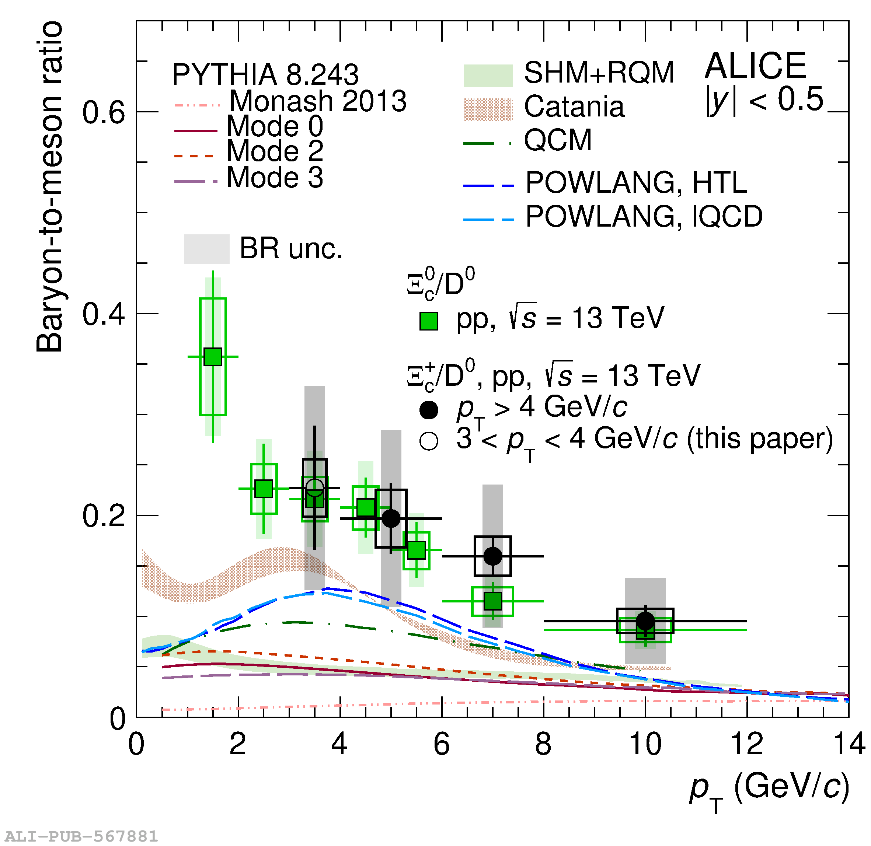 tao.fang@cern.ch
6
6
Measurements in p-Pb collisions
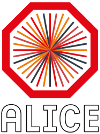 PhysRevC.107.064901
arxiv:2405.14538
s
u
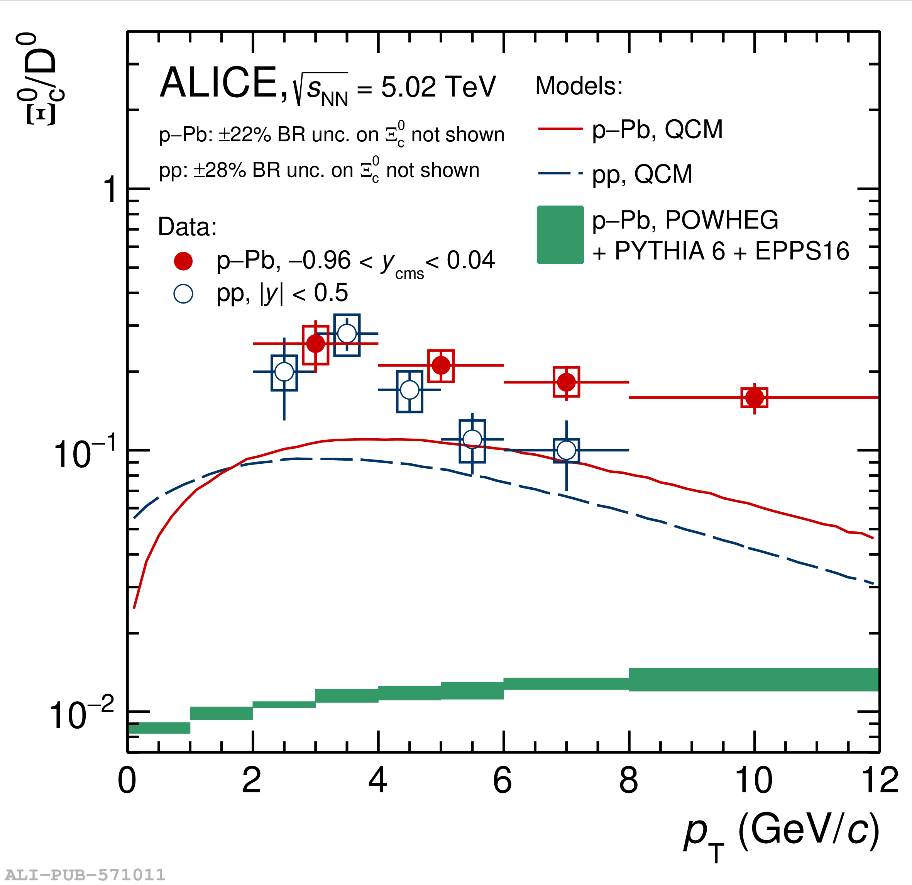 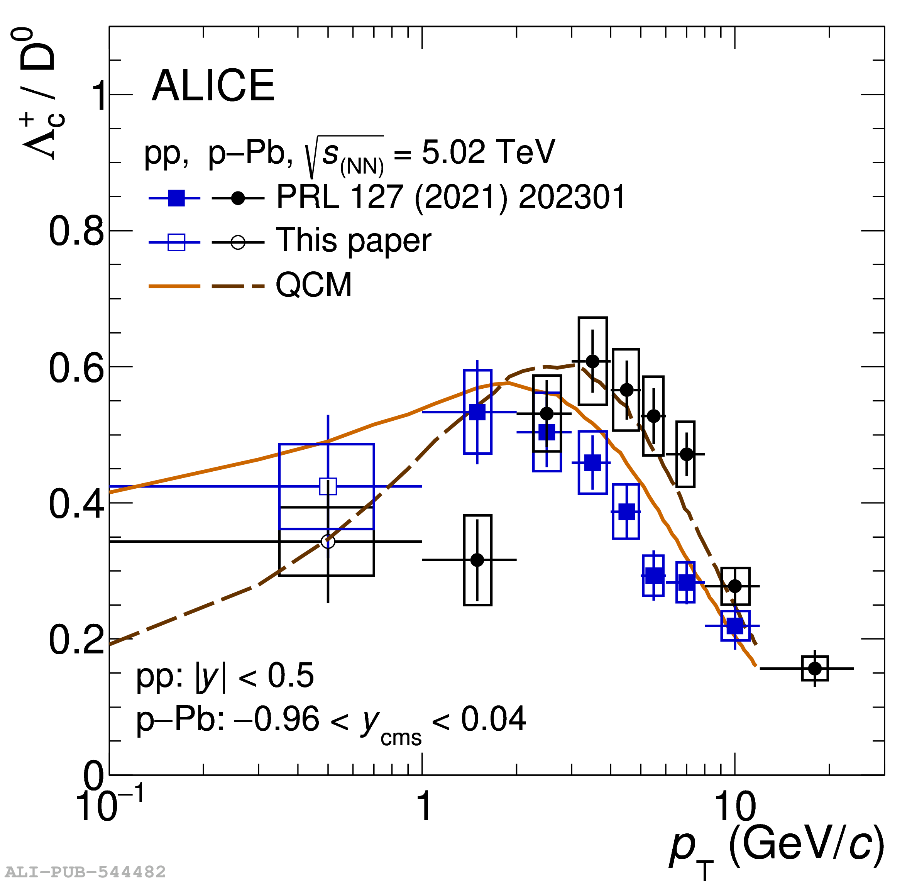 d
c
d
c
tao.fang@cern.ch
7
7
Measurements in Pb-Pb collisions
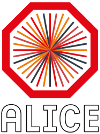 Phys.Lett.B.839 (2023) 137796
u
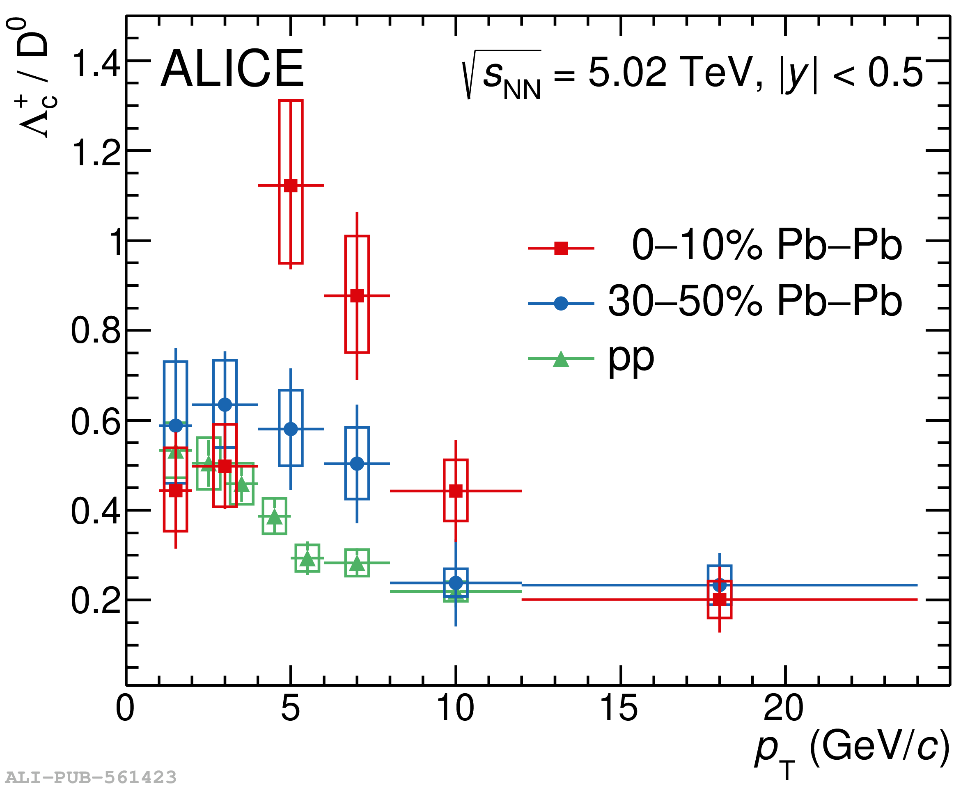 d
c
Phys.Lett.B.839 (2023) 137796
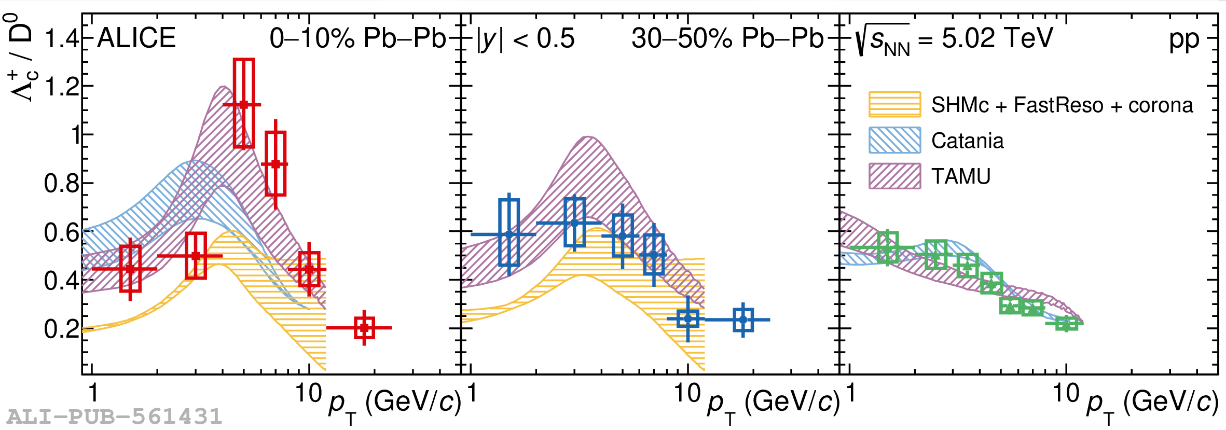 tao.fang@cern.ch
8
8
Event multiplicity dependence
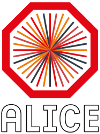 s
d
c
Phys.Lett.B 829 (2022) 137065
u
s
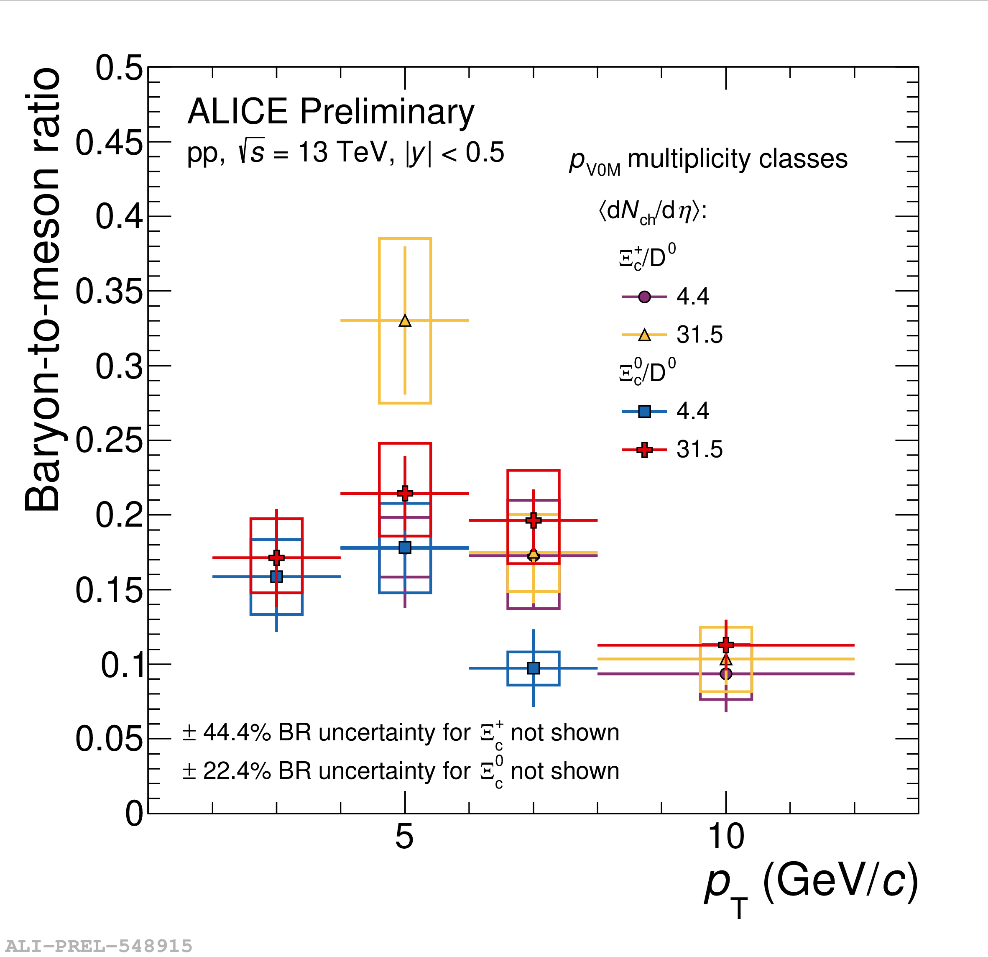 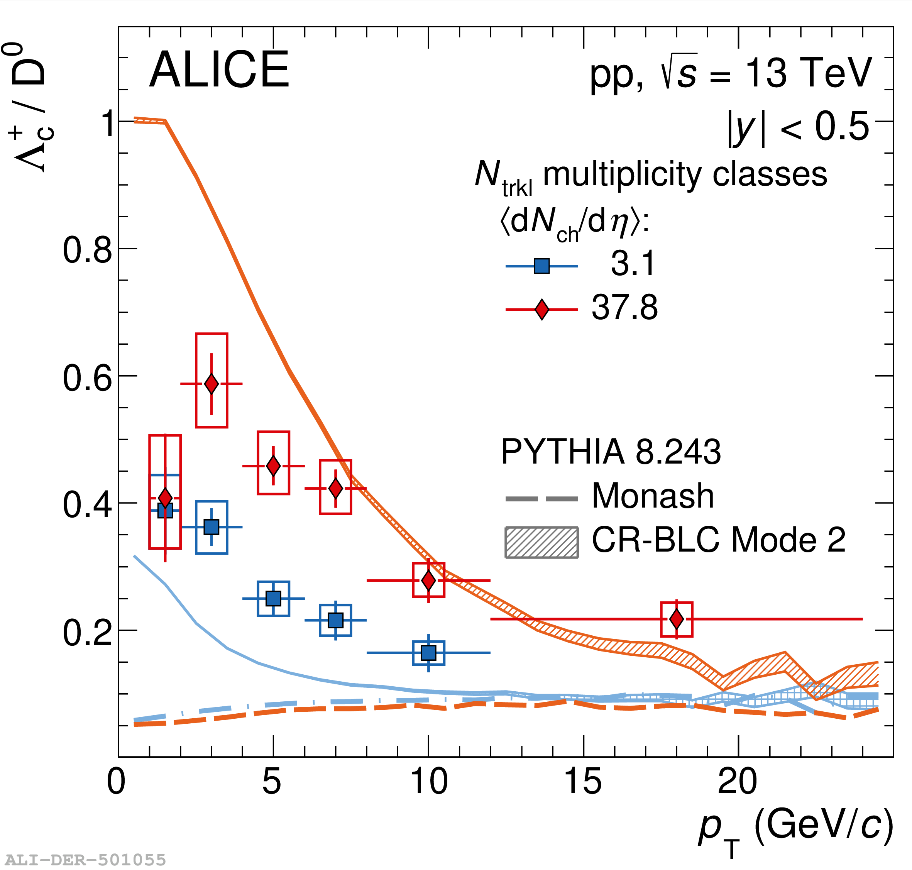 d
u
c
c
tao.fang@cern.ch
9
9
Event multiplicity dependence
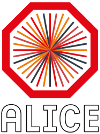 u
Phys.Lett.B 839 (2023) 137796
d
c
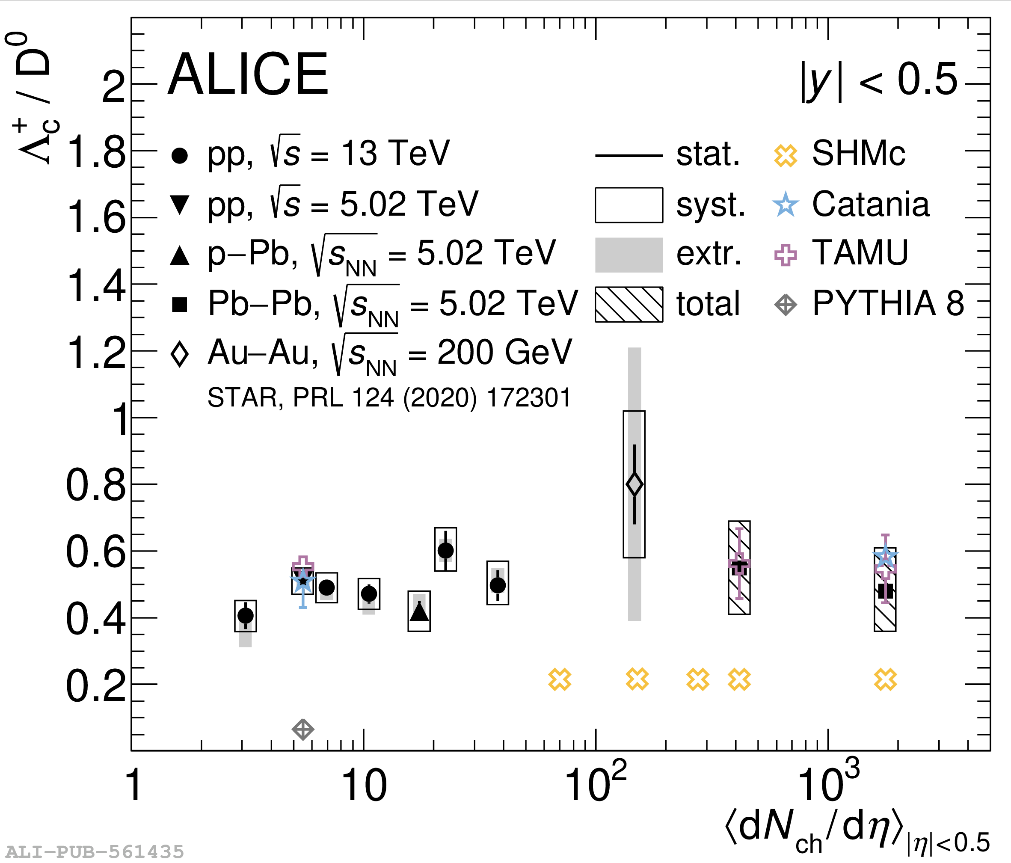 tao.fang@cern.ch
10
10
Summary and outlook
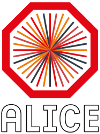 tao.fang@cern.ch
11
11
Back up
tfang@cern.ch
12
Model
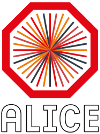 tao.fang@cern.ch
13
13
Measurements in Pb-Pb collisions
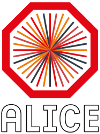 s
d
c
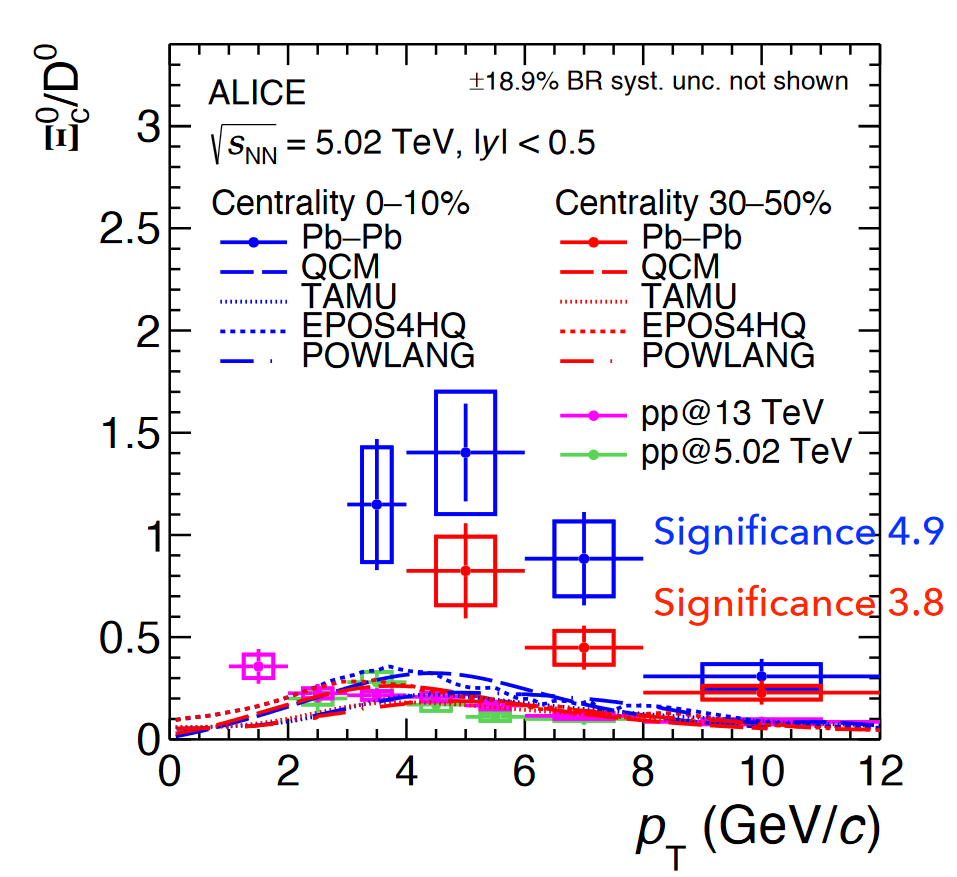 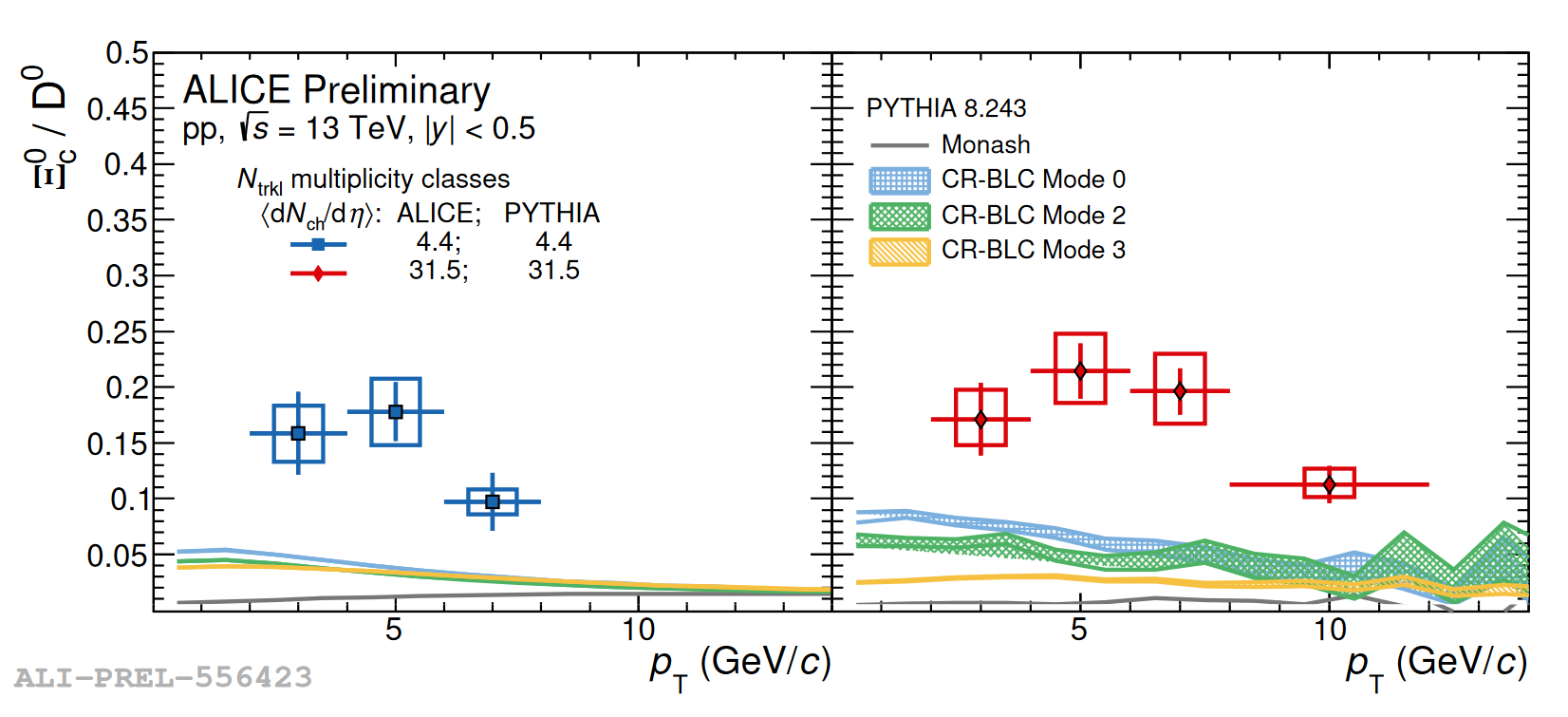 Poor Model Descriptions: significantly underestimated by PYTHIA 8 calculations
tao.fang@cern.ch
14
14